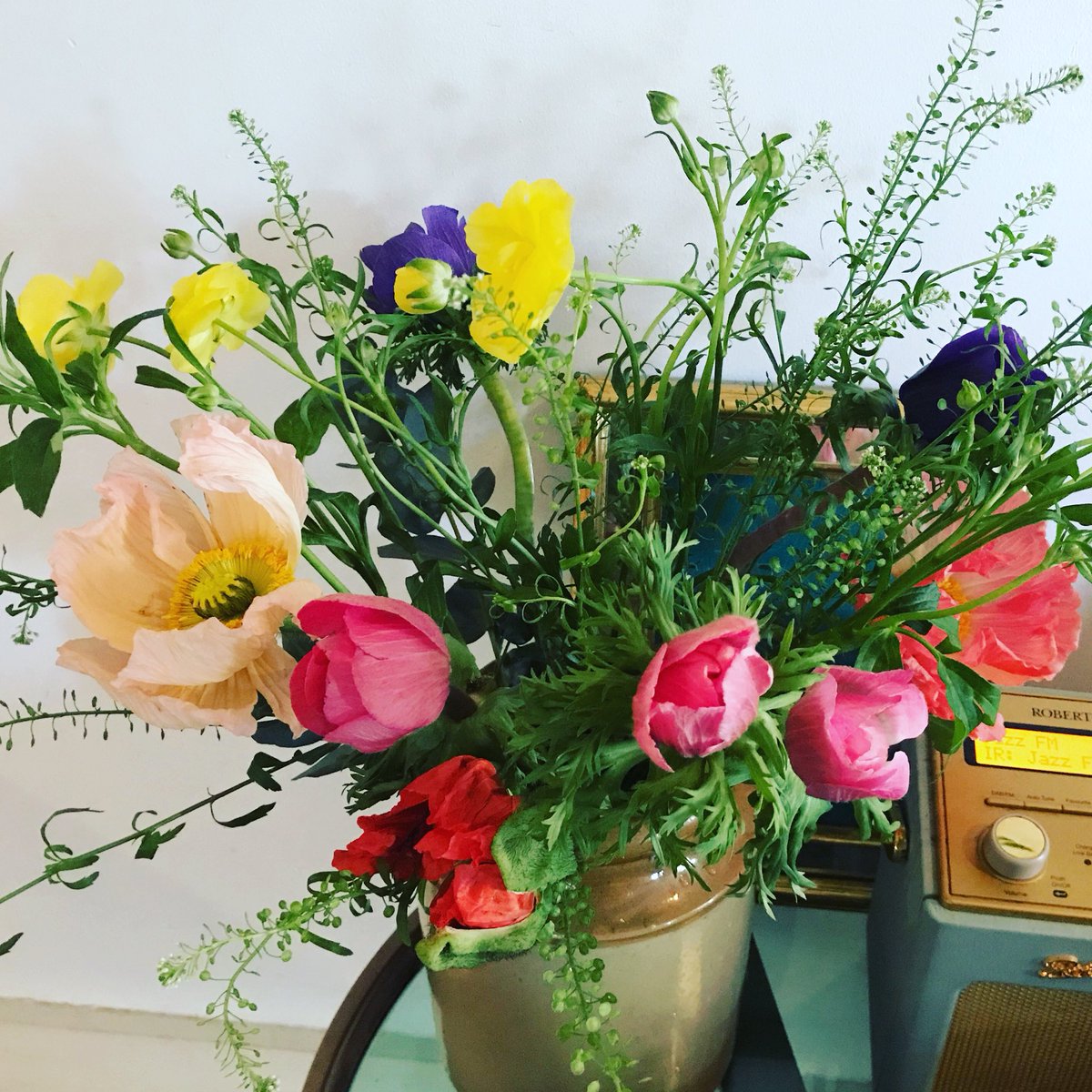 অভিন্দন
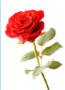 শিক্ষক পরিচিতি
মোছাঃআল্পনা বেগম 
সহকারিঃশিক্ষক
কোম্পানিগঞ্জ সিলেট
পাঠ পরিচিতি
বিষয়ঃবাঃলা
শ্রেণিঃপ্রথম
পাঠঃ   চ
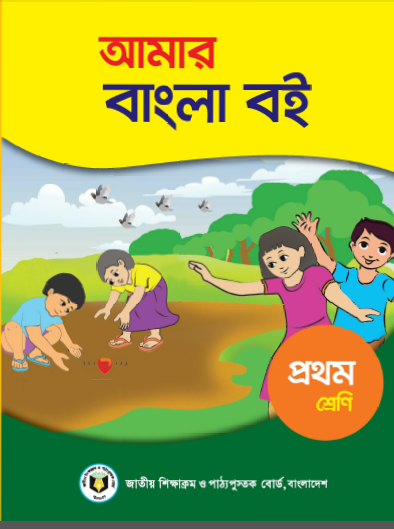 শিখনফল
বাক্যে ও শব্দে ব্যবহৃত বাংলার   চ       বর্ণ   মনোযোগ সহকারে শুনবে ও মনে রাখবে.
বাক্য    ও শব্দে ব্যবহৃত বাংলা বর্ণ মালার চ  বর্ণ টি   স্পষ্ট  ও শুদ্ধ ভাবে বলতে পারবে।
বাংলা র্বণ মালার  চ র্বণ স্পষ্ট ও সঠিক উচ্চারনে পড়তে পারবে।  
 স্পষ্ট ও সঠিক আকৃতিতে বাংলা চ বর্ণ  লিখতে  পারবে।
এসো একটি ভিডিও দেখি ।
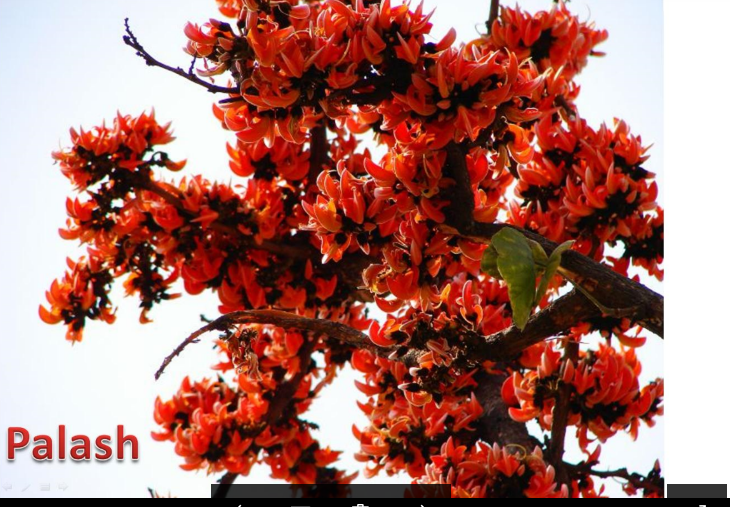 পাঠ  ঘোষনা
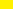 আজকে আমরা জানবো   চ  বর্ণ
দেখি ও শুনি 
চশমা রাখি    চ
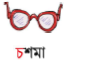 এসো  চ দিয়ে আরও শব্দ  শিখি
চকলেট
চাকা
চাচা
চিল
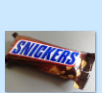 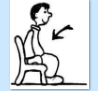 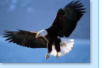 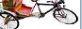 শিক্ষকের পাঠ
শিক্ষার্থীর পাঠ
দলিয় কাজ
তোমাদের বাংলা বই এর ২২ ও ২৩ পৃষ্ঠা তে কতটি চ আছে খুজে বের কর।
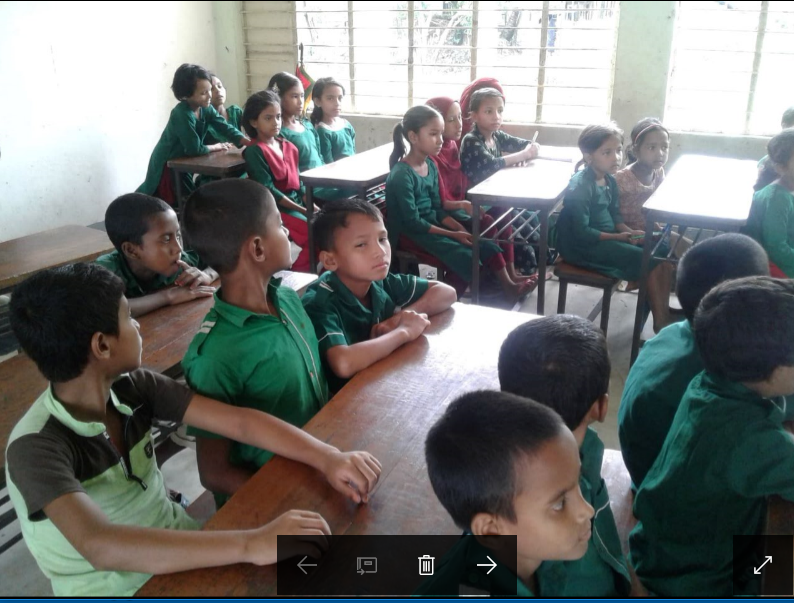 এসো  চ  লিখি
চ
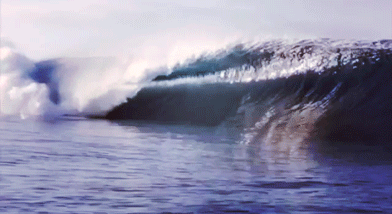 মূল্যায়ন
চ  বর্ণ টি তোমাদের খাতায় ৫ বার লিখ ।
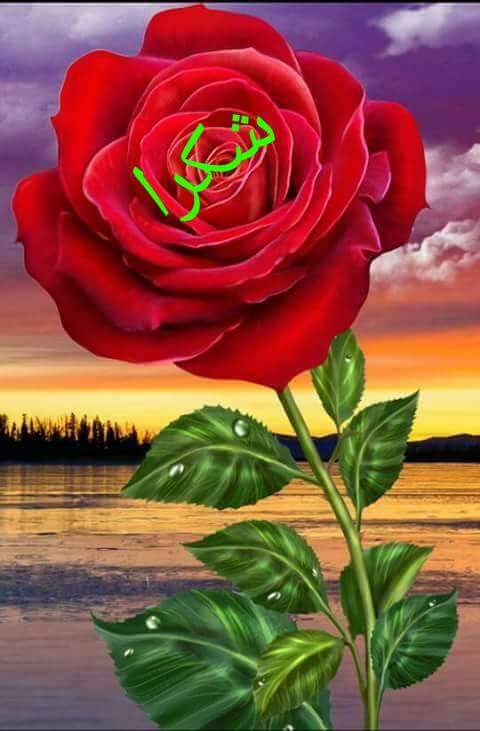 সবাইকে  ধন্যবাদ